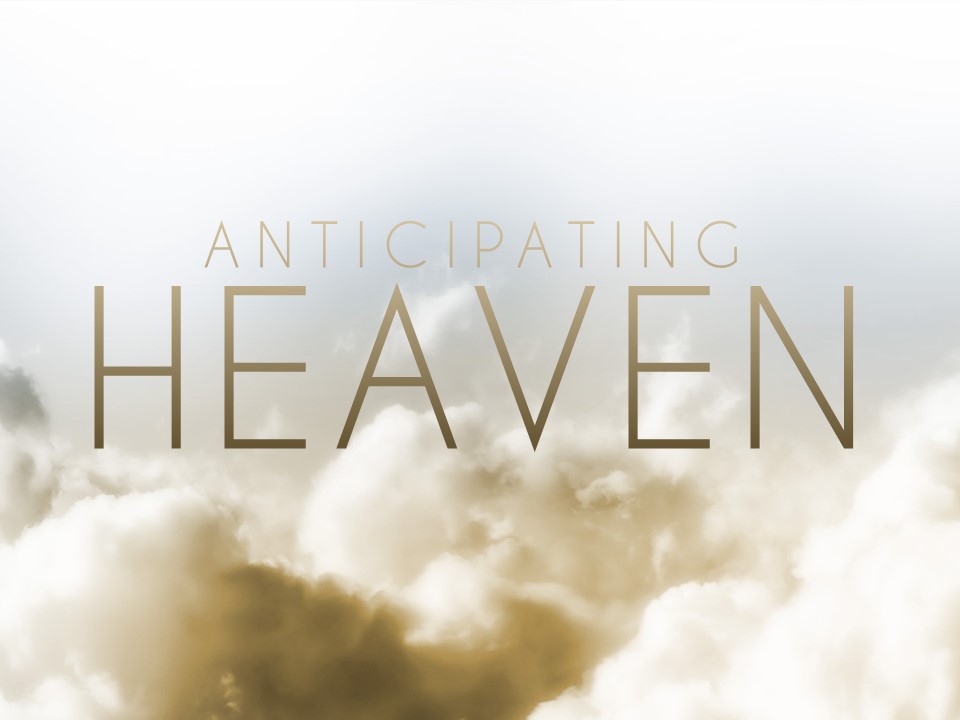 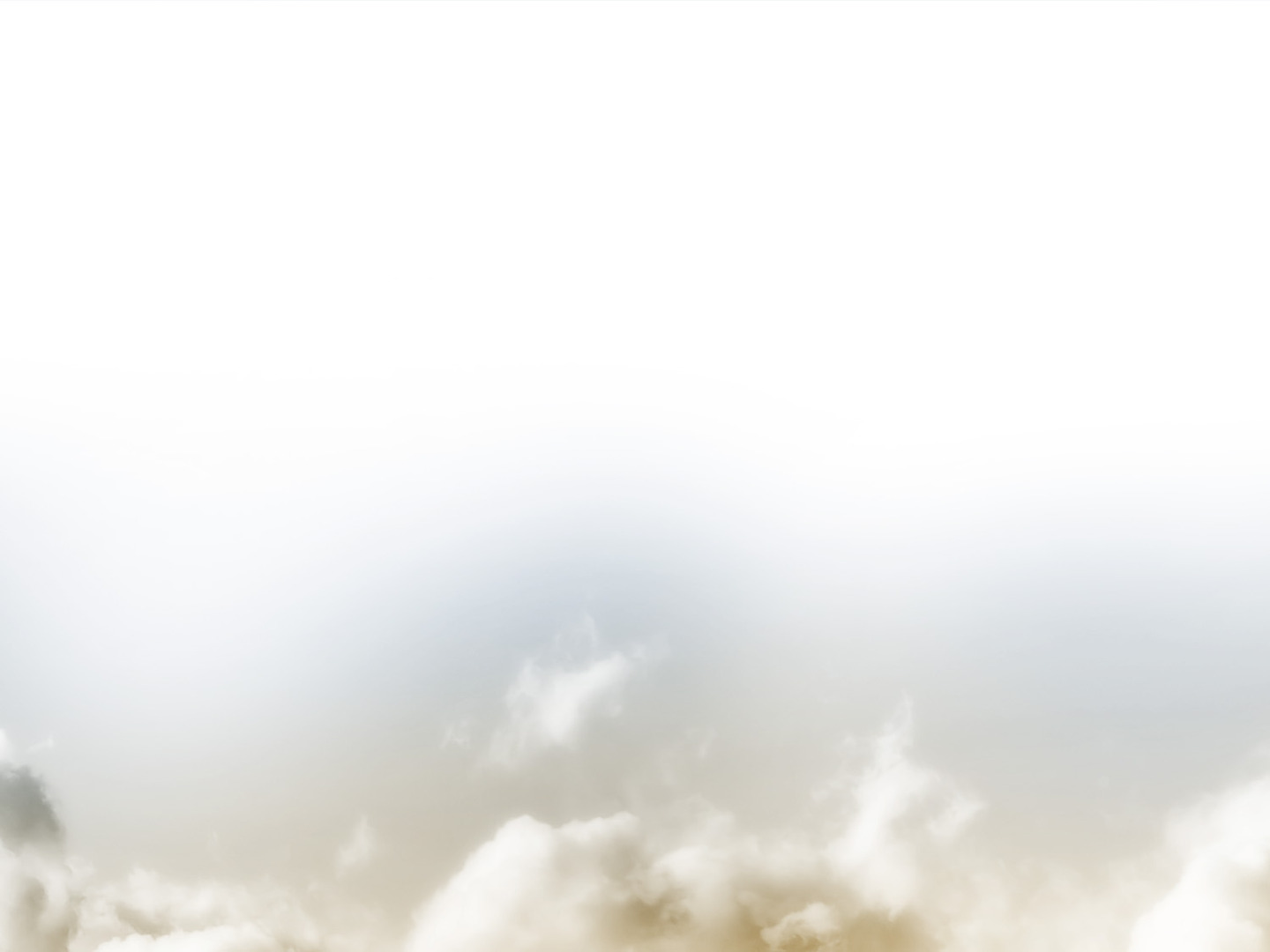 Heaven…

A promise for all faithful Christians
John 14:1-3; 1 Peter 1:3-5; Phil. 3:20

 A reality we need to think of more
Heaven, not earth, is an eternal reality (Matt. 6:19-21; 1 Jn 2:15-17) 

An incomprehensible reality
Physical descriptors of heaven in Revelation only begin to scratch the surface (Rev. 4-5, 21)
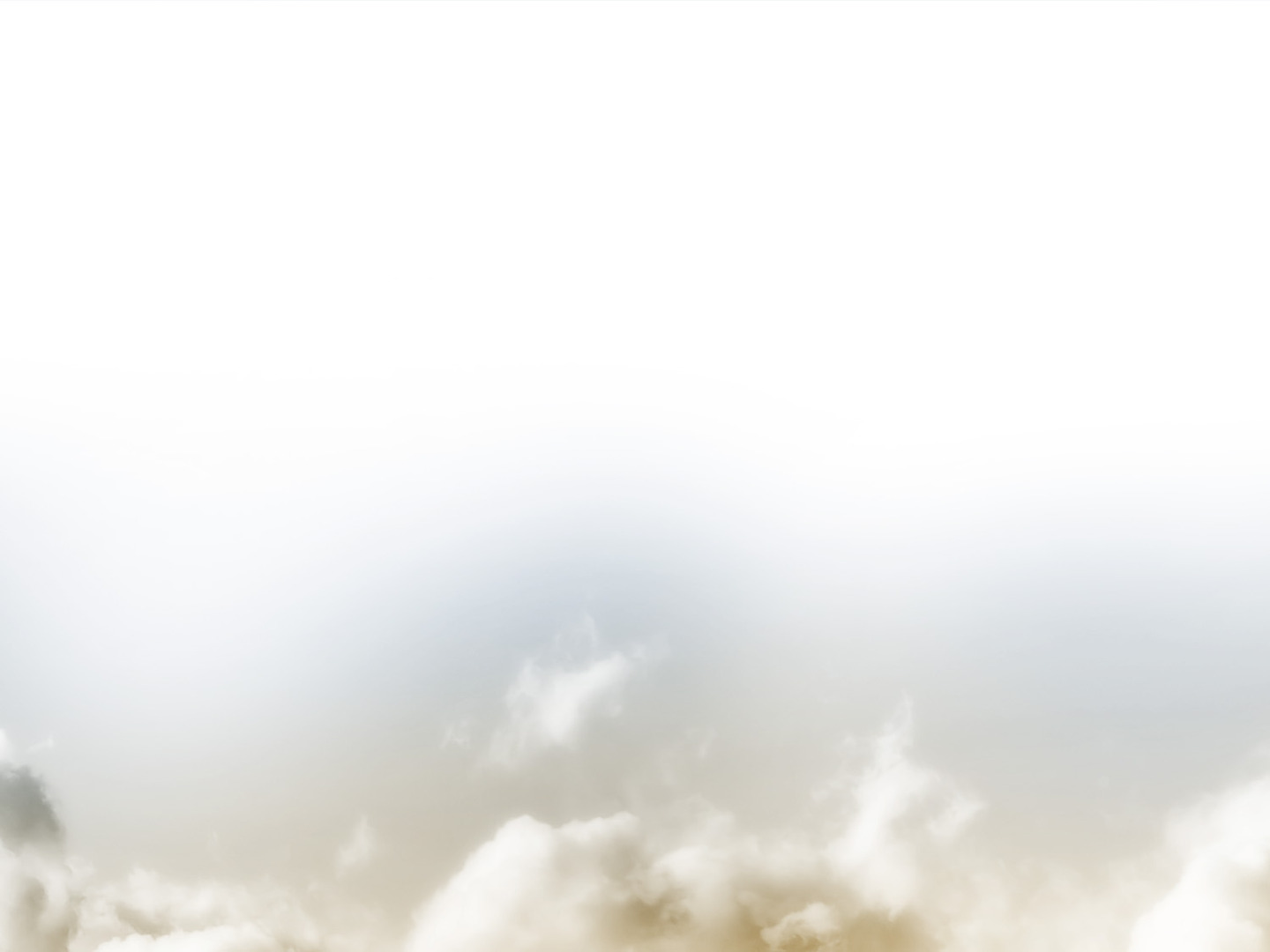 Increasing Our Anticipation of Heaven

Compare your suffering to your salvation
In reality, there is no comparison (Rom. 8:18; Rev. 7:16-17; 21:3-5)

 Be confident you’re going!
Biblical hope is not a doubting hope
Do you believe that Christ is Lord and Savior? Have you confessed that? (Rom. 10:9-10)
Have you repented? (Acts 3:19; 17:30)
Have you been immersed for the forgiveness of sins? (Acts 2:38; 22:16)
Are you adding to your faith? (2 Pet. 1:5-11)
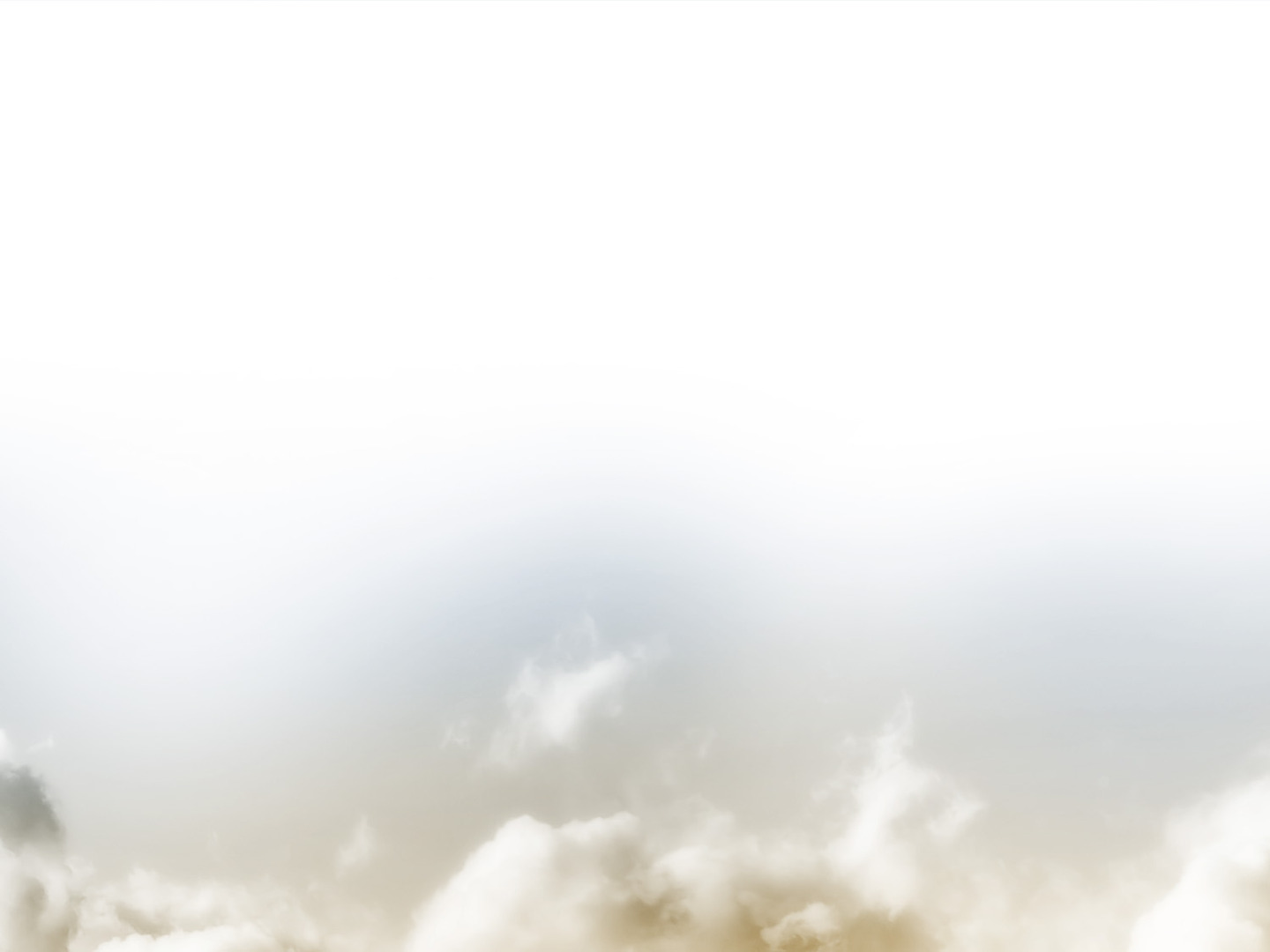 Increasing Our Anticipation of Heaven

Frequent heaven’s throne room in prayer
Prayer keeps us connected to God, and heaven (Rev. 4:2-8; 8:3-4)
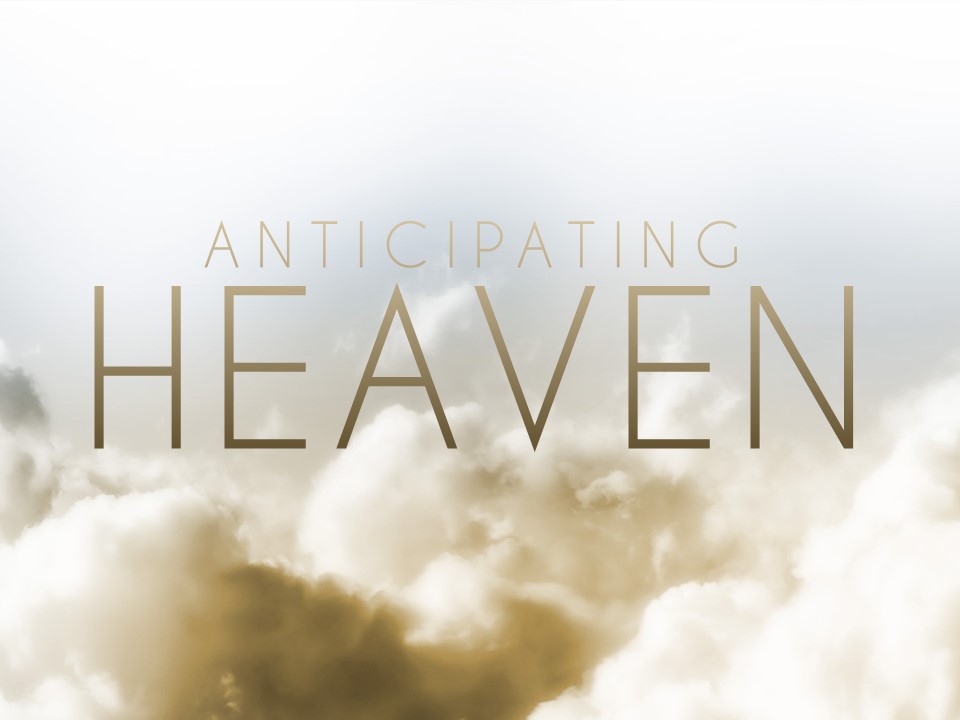